Проект «Зимушка - зима»
Воспитатель: Афонина Т. А.
Цель:
1. Организовать все виды детской деятельности (игровой, коммуникативной, трудовой, познавательно-исследовательской, продуктивной, музыкально-художественной, чтения художественной литературы) вокруг темы «Зима» и Новогоднего праздника.
Задачи проекта:
1. Расширять представления о характерных особенностях зимней природы.
2. Организовать наблюдения за птицами, прилетающими на участок, подкармливать их. Учить наблюдать за птицами, не беспокоя их и не причиняя им вреда.
3. Способствовать обучению замечать красоту зимней природы: деревья в снежном уборе, пушистый снег, прозрачные льдинки и т. д. и 
4. Побуждать детей участвовать в катании с горки, на санках, лепке поделок из снега, украшении снежных построек.
5. Воспитывать бережное отношение к своему здоровью, здоровью других детей.
6. Организовывать подвижные игры с правилами на зимнюю тему.
7. Развивать желание детей петь Новогодние песенки, читать стихи, выполнять танцевальные движения.
8. Формировать потребности в чтении, как источнике новых знаний об окружающем.
9. Развивать продуктивную деятельность детей, совершенствовать навыки и умения в рисовании, лепке, аппликации; развивать творческое способности;
10. Формировать первичные представления о выразительных возможностях музыки; ее способности передавать различные эмоции, настроение.
11. Создавать у детей радостное настроение посредством привлечения к праздничным мероприятиям.
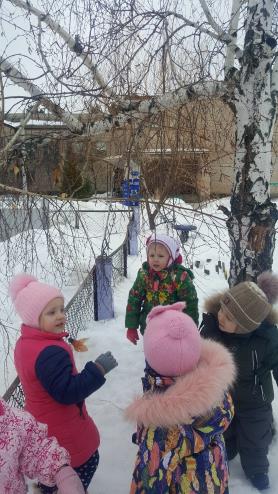 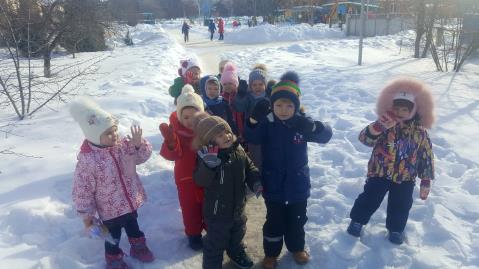 На прогулке
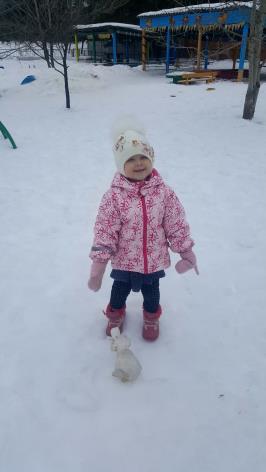 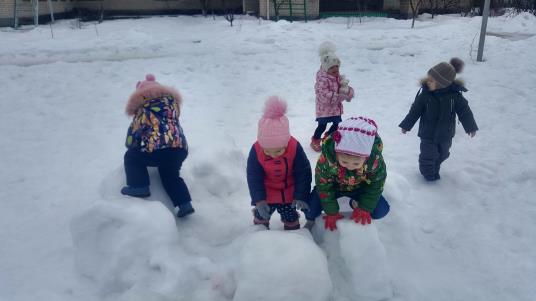 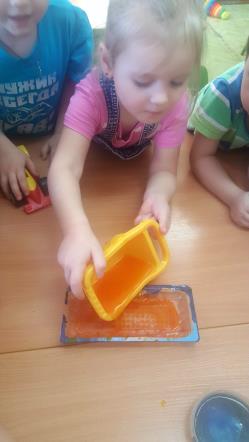 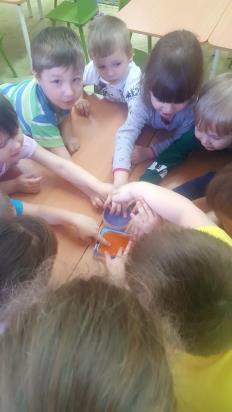 Опыты со снегом и льдом
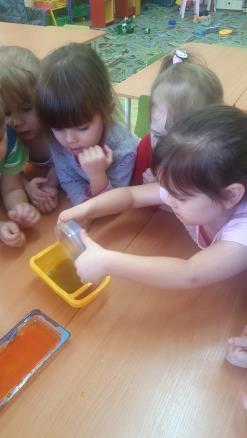 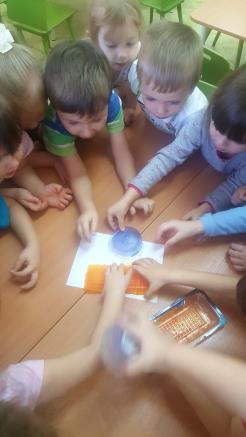 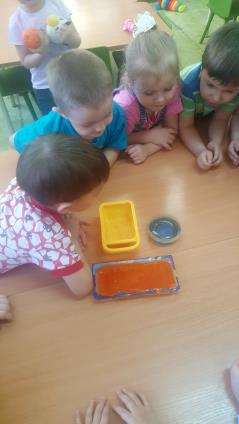 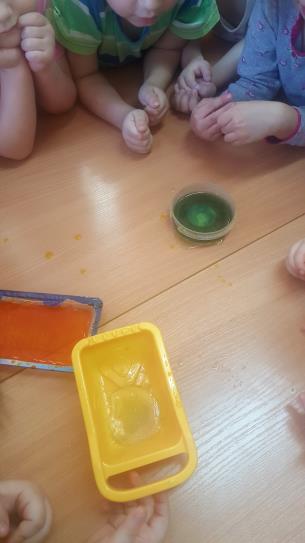 В каждом маленьком ребенке И мальчишке и девчонке Есть по двести грамм вопросов
«Что?», «зачем?» и «почему?»! Надо всё ему измерить,
И на опыте проверить.
Чтоб узнать все «потому»!
Это всё – эксперименты – Интересные моменты!
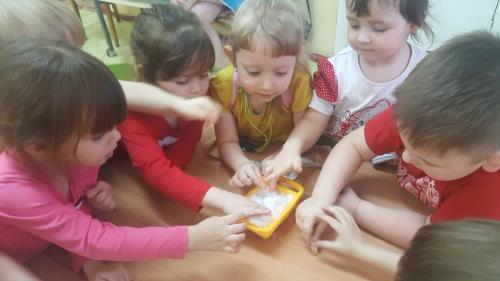 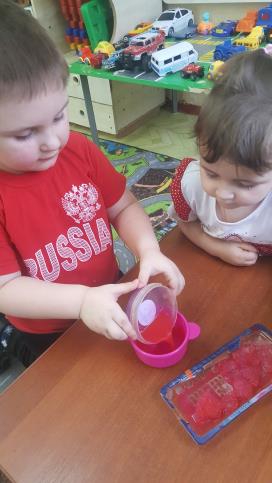 Снег с прогулки принесли:
Он беленький, холодный
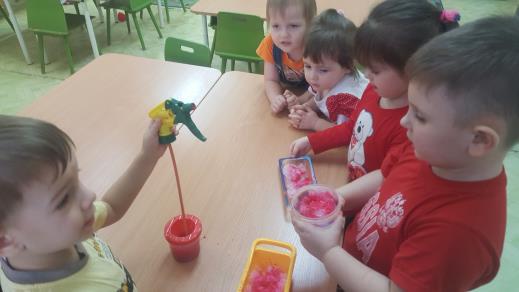 А мы его покрасим –
Теперь он малиновый
Ой, что же со снегом 
случилось?
Он растаял и превратился
 в водичку..
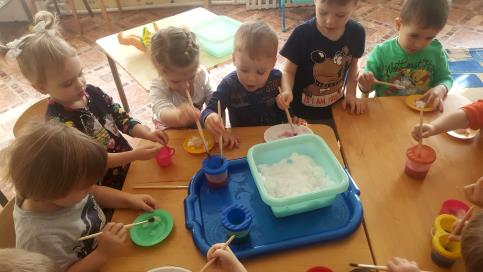 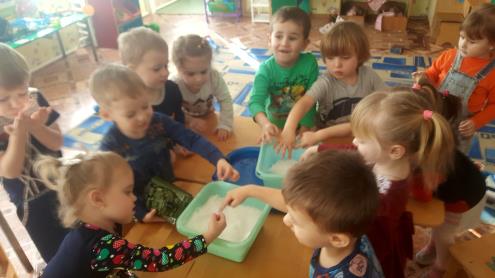 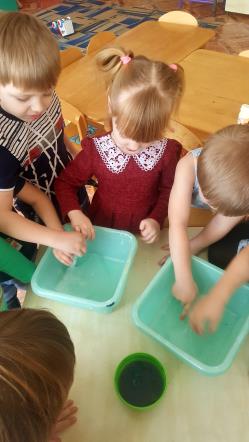 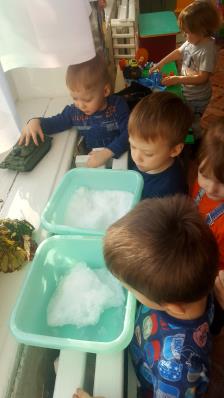 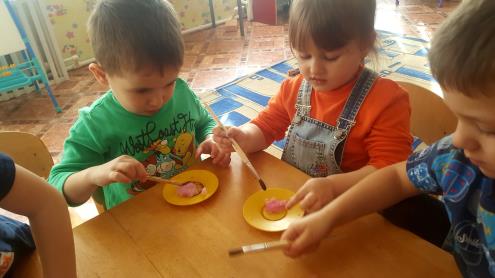 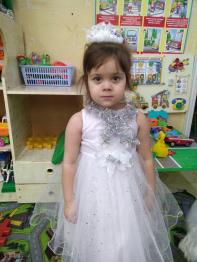 Новый год
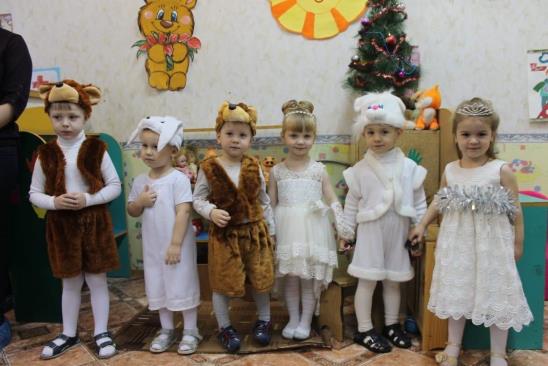 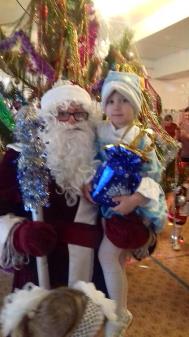 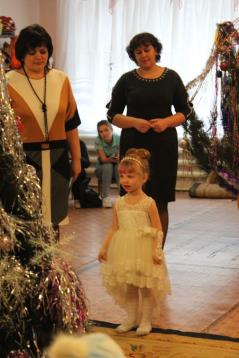 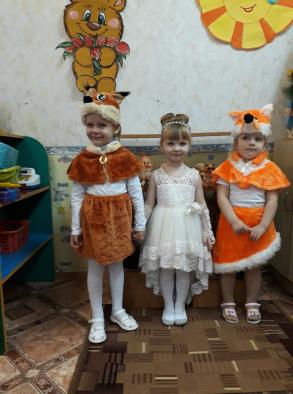 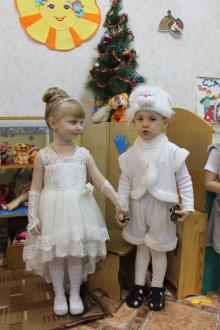 Соберется возле елкиРазвеселый хоровод:Лисы, зайцы, белки, волкиВсе встречают Новый год!
Игровая деятельность
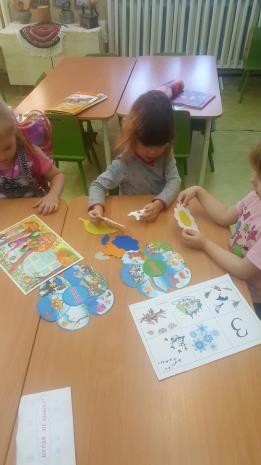 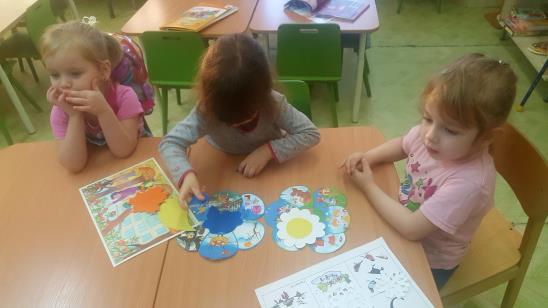 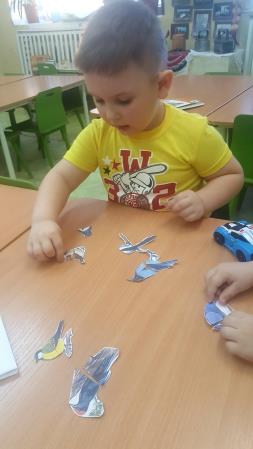 У меня свои заботыНачинаются с утра.Детский сад – моя работаИ учёба, и игра.
Просмотр мультфильмов о зиме
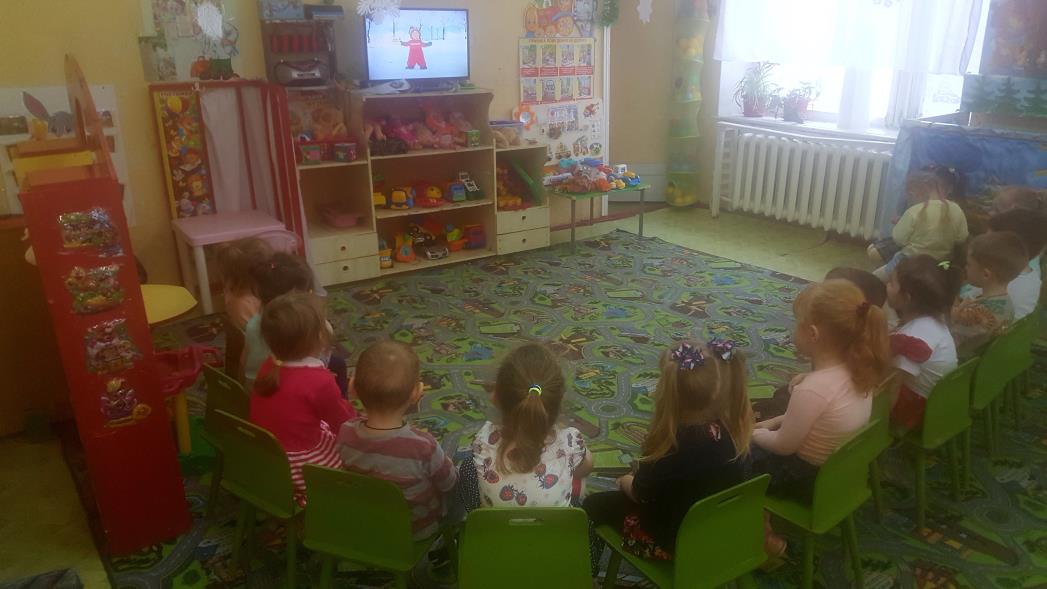 Подвижные игры
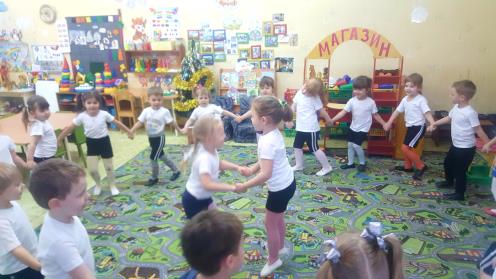 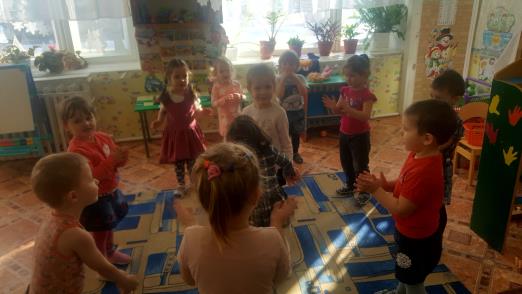 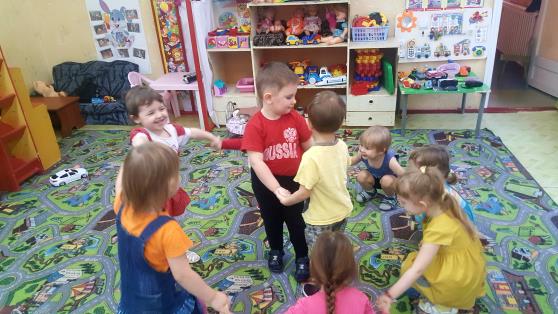 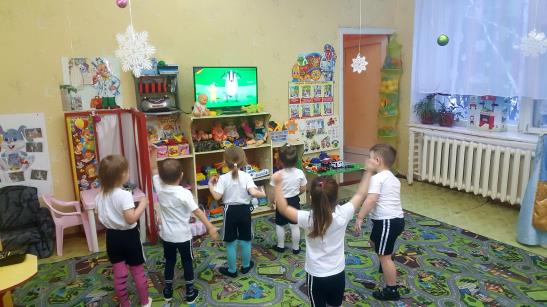 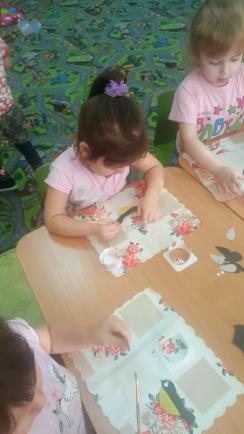 Продуктивная деятельность
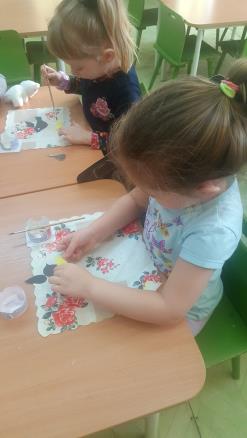 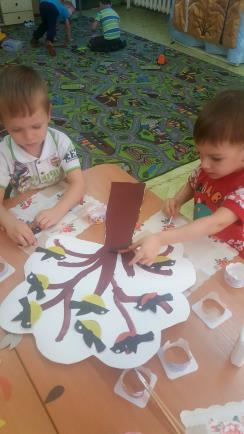 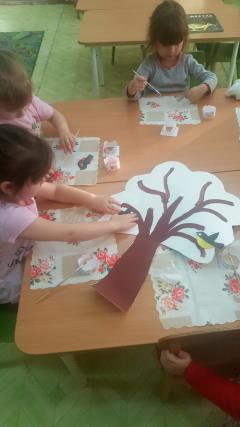 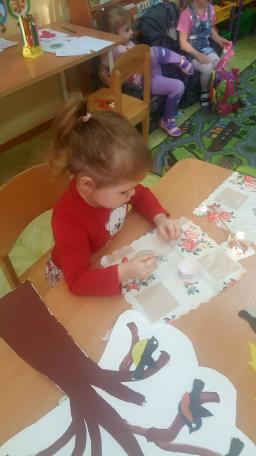 Коллективная работа «Птички на заснеженном дереве»
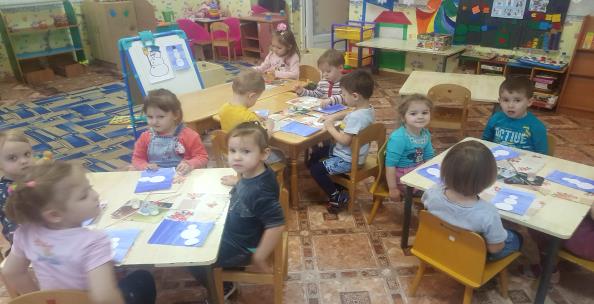 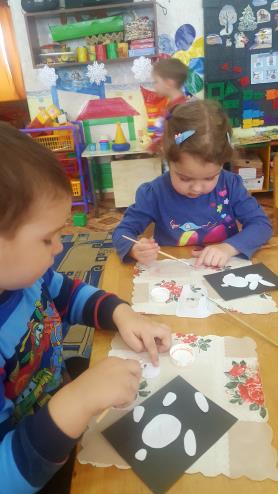 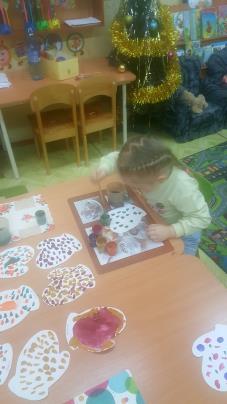 Аппликация «Снеговик»
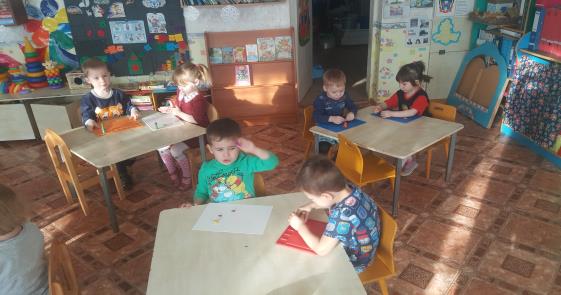 Рисование «Украсим варежку»
Аппликация «Зайчик»
Лепка «Снегурочка»
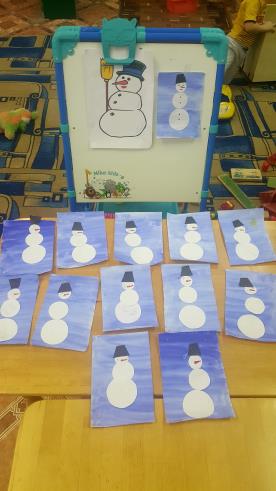 Выставка творческих работ
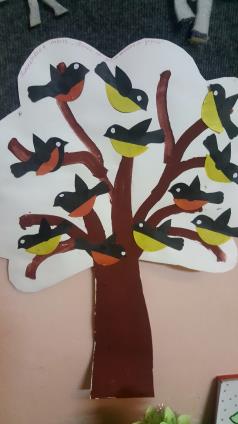 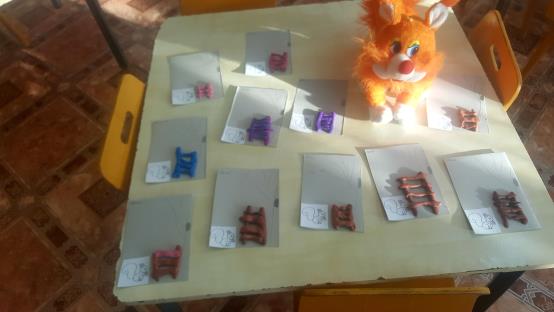 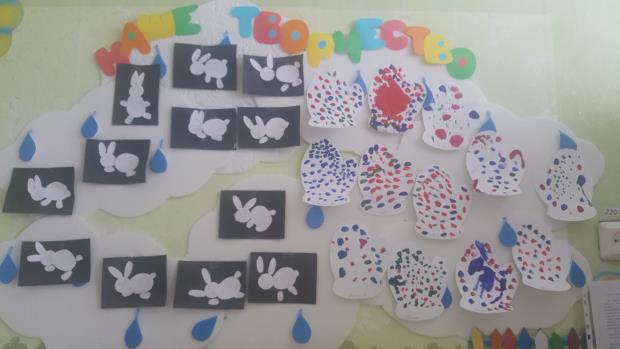 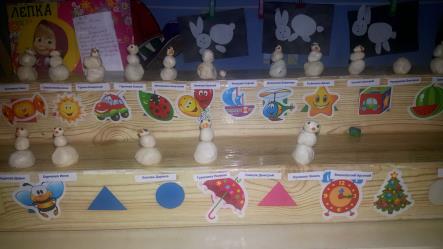 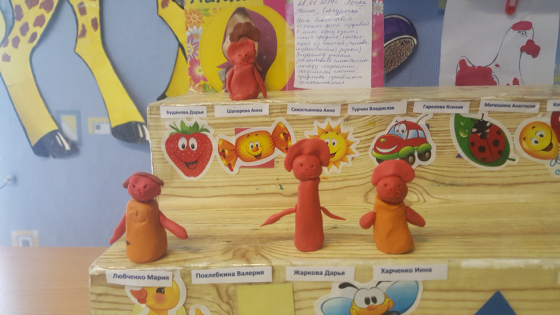 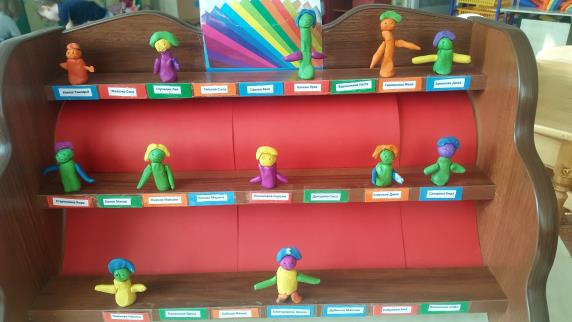 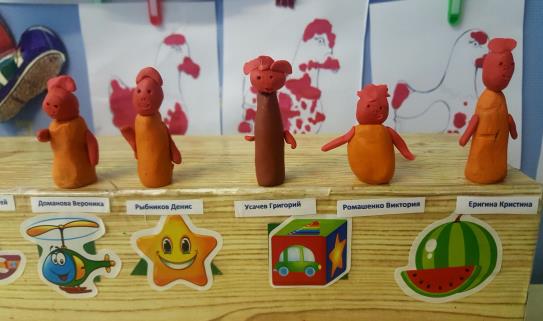 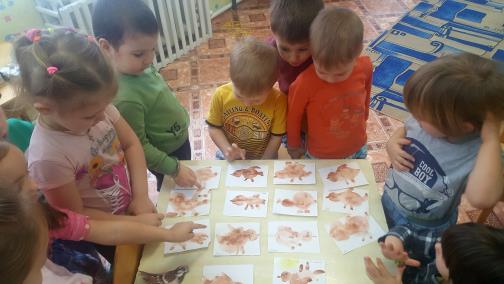 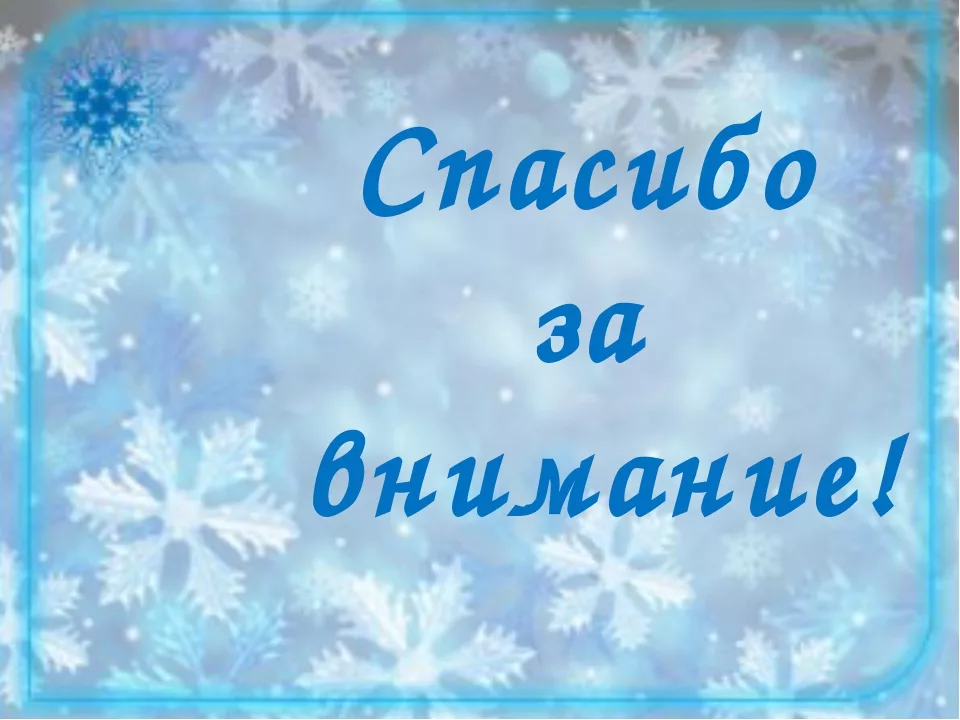